Werken (en studeren) met
NIET-AANGEBOREN HERSENLETSEL
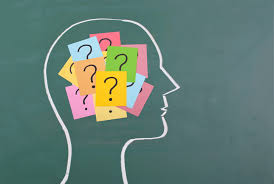 Theo Senden, bedrijfsarts
klinisch arbeidsgeneeskundige Neurologie
Inhoud
Gevolgen van niet-aangeboren hersenletsel
VEEL ONZICHTBARE GEVOLGEN
beperkte energie / verhoogde herstelbehoefte
prikkel- en stressovergevoeligheid 
Concentratie-/geheugenproblemen


Niet zichtbaar / niet meetbaar
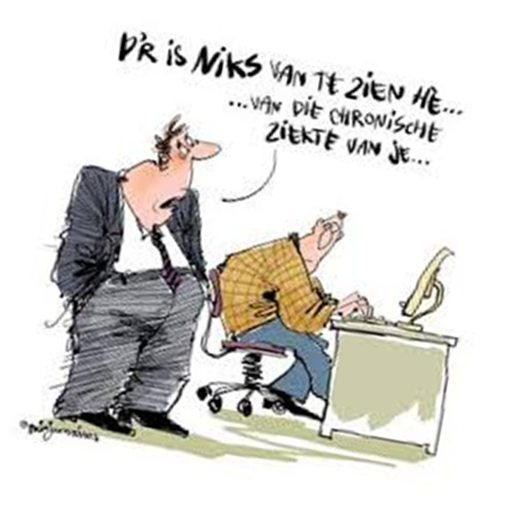 Inhoud
Revalidatie
Onderzoeken en testen: inzicht krijgen in stoornissen en beperkingen
  eventueel belastbaarheidsassessment

Behandeling:
Psychisch: 	acceptatie en verwerking
Fysiek: 	trainen
Cognitief: 	compenseren en aanpassen 

Leren omgaan met wat niet (goed) meer lukt  een nieuwe balans!
Inhoud
Re-integratie:  waar lopen patiënten tegen aan?
Zichzelf	 acceptatie, verwerking, aanpassing

Onbegrip, gebrek aan steun van leidinggevende en collega’s

Onvoldoende aandacht/kennis in de zorg

Onbegrip / onvoldoende kennis bij 
bedrijfsartsen / verzekeringsartsen / case managers etc.

Onvoldoende afstemming zorg- en werkdomein

Het ‘systeem’ en wet- en regelgeving (Poortwachter / WIA)
Op zoek naar een nieuwe balans
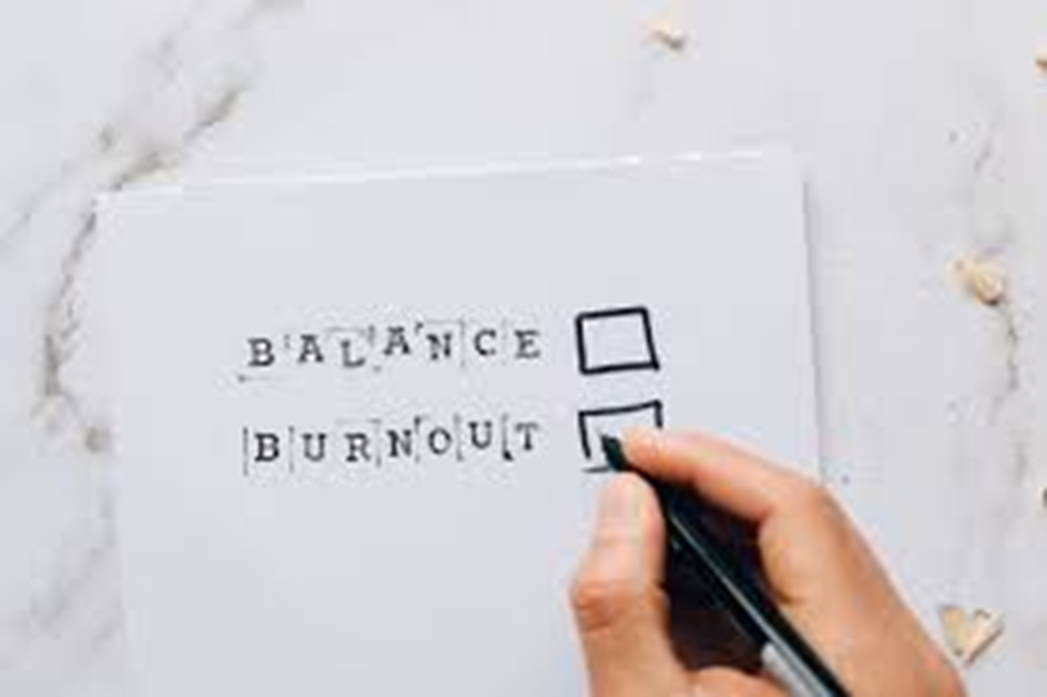 Actief - Passief
Belasting - Belastbaarheid
Werk - Privé
Wat is er nodig?
Balans: actief-passief, belasting-belastbaarheid, werk-privé

Revalidatie: leren omgaan met beperkingen

Aanpassing werk/ ander werk (taken, werktijden, herstelpauzes)

Regelmogelijkheden (werktijden, werktempo, inspanning/herstel)

Begrip en steun: privé, werk (leidinggevende, collega’s), bedrijfsarts

Deskundige begeleiding: bedrijfsarts, NAH-jobcoach

Samenwerking/afstemming: behandelaars - bedrijfsarts
Re-integratiedoolhof
Arbo-dienst
Inzetbaarheids
coach
Arbeids-deskundige
Arbo-arts
Case-manager
Reintegratie-coach
Bedrijfs-arts
Arbeids-coach 2e spoor
UWV verzekeringsarts
arbeidsdeskundige
procesbegeleider
Reintegratie-bureau
[Speaker Notes: Vele onbekende spelers, met onbekende rollen en aan wiens kant staan ze eigenlijk …….???
Daarnaast de wet- en regelgeving die veel kennis en ervaring vraagt om de essentie te snappen, te snappen hoe het werkt en wat er gaat gebeuren en waar verzekeringsartsen en bedrijfsartsen hele congressen aan besteden:
 WvP (Wet Verbetering Poortwachter)
 WIA, WGA, IVA
 loongerelateerde uitkering, maatman, etc.]
Re-integreren in loondienst
Loondienst: rechten & plichten werkgever / werknemer 
(Wet Poortwachter en Loondoorbetaling bij ziekte)

Einde tijdelijk contract: evt. ziekmelding bij UWV  ziektewet

Flexwerk: oproepcontract, uitzendcontract, payrollcontract, etc. ‘uitzendbeding’: einde contract bij ziekte  ziektewet
Wet Poortwachter: 2 jaar !
WIA
Zelfstandig ondernemer
Inkomensverlies door ziekte

Arbeidsongeschiktheidsuitkering:
Arbeidsongeschiktheidsverzekering (particulier)
Broodfonds
IAZ (Inkomen Arbeidsongeschiktheid Zelfstandigen)

Eigen vermogen

Bijstand
Studie
Verlenging studieduur /studiefinanciering

Aanpassingen studieprogramma / faciliteiten

Rol studie-adviseur / studentendekaan

Beroepskeuze

Geen verdienmogelijkheden op de arbeidsmarkt
==> Aanvraag beoordeling arbeidsvermogen (UWV)
==> Recht op Wajonguitkering / ‘beschut werk’
Belangrijke boodschappen
Belangrijke links:
Voor patiënten 
https://www.youngstroketoolbox.nl/patienten/leven-na-een-beroerte/werk-en-studie 
https://www.uwv.nl/nl/ziek/re-integratie 
Brochure Hersenletsel en re-integratie naar werk.pdf (werkenmethersenletsel.nl)

Voor zorgverleners
Startpagina - NAH en arbeidsparticipatie - Richtlijn - Richtlijnendatabase